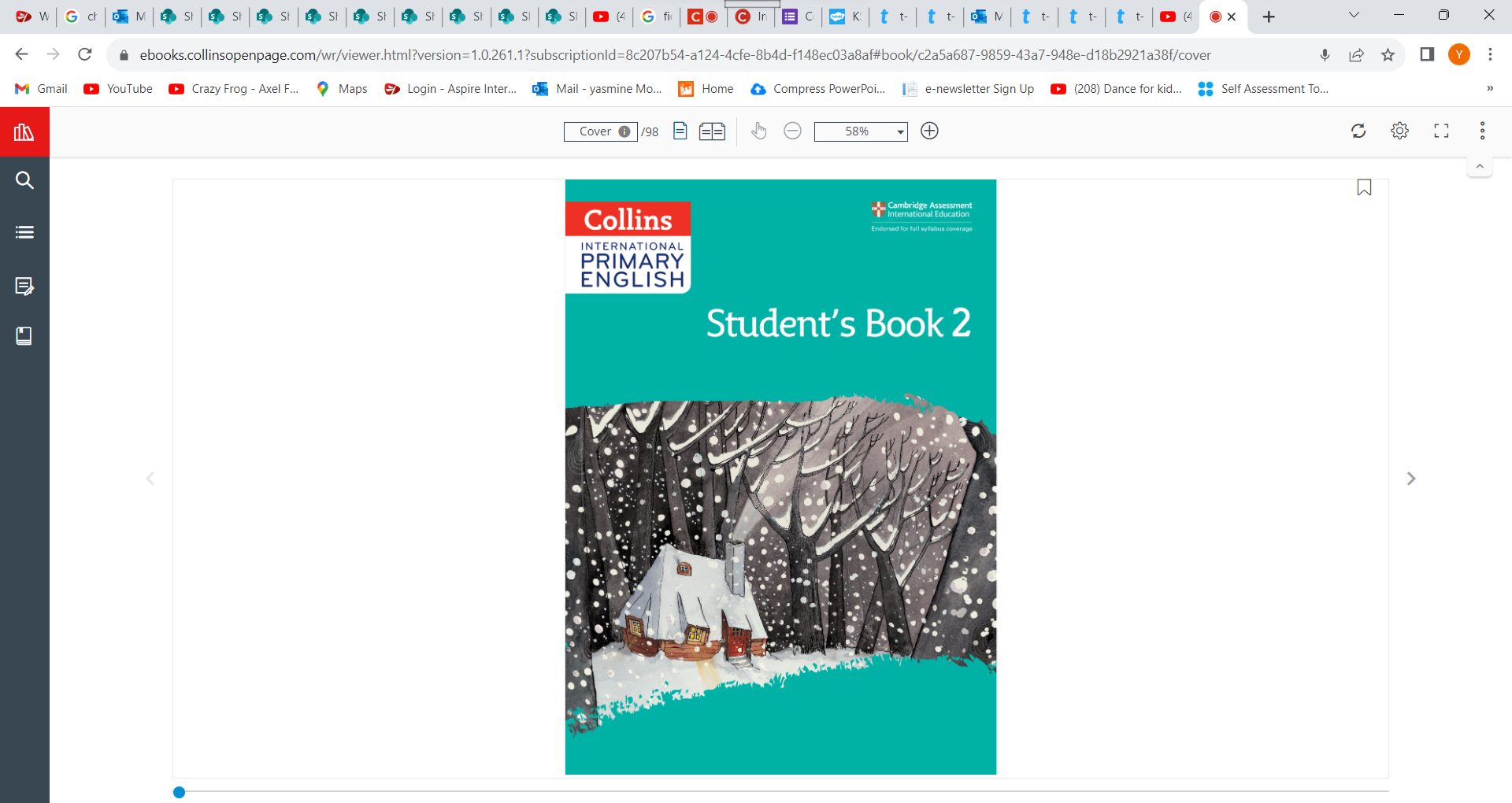 Time to read
Students book page 21- 22-23 and 24.
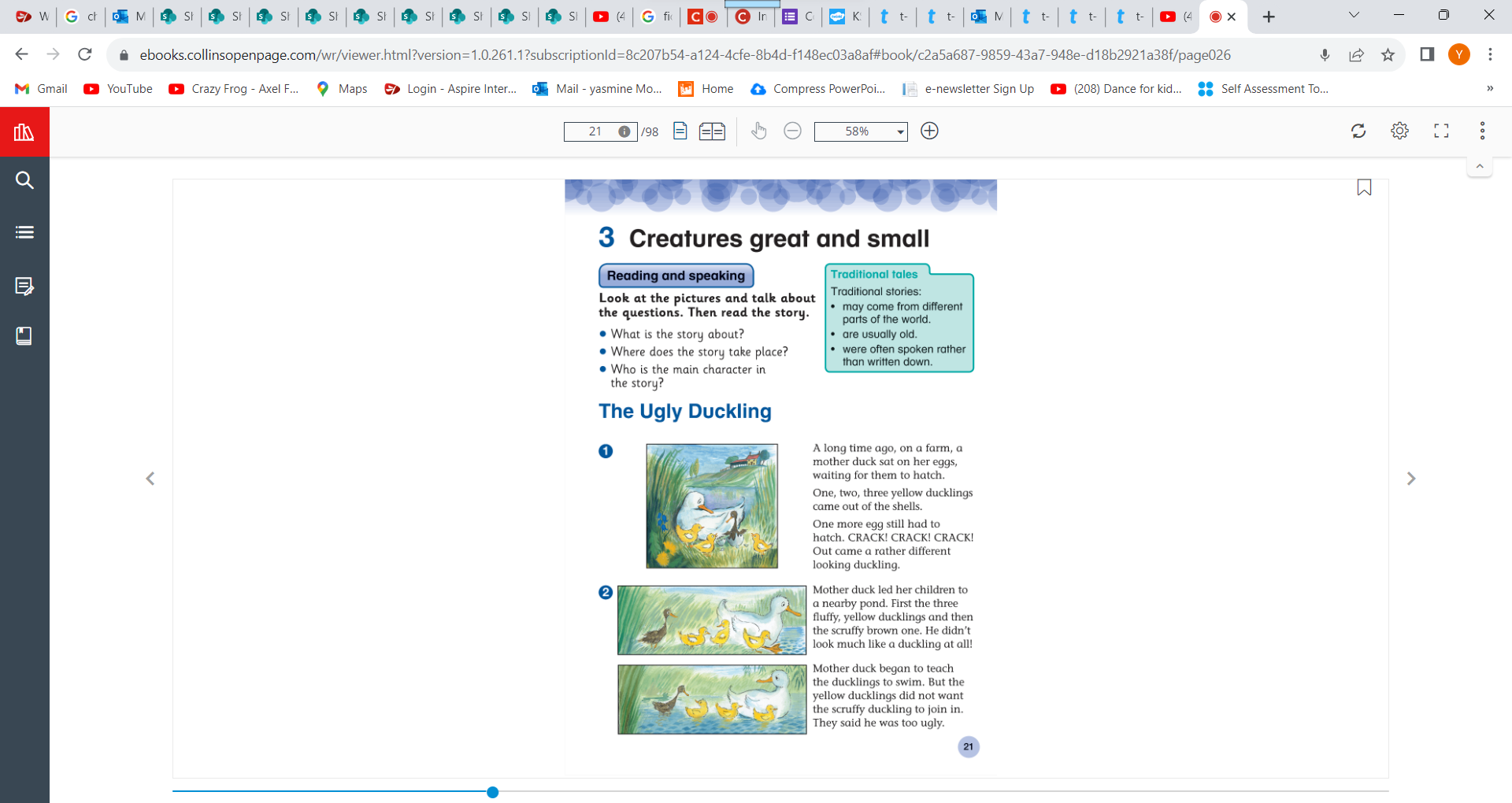 Look at the pictures and try to describe the setting of the story
Mention the characters of the story
What animals can you see?
Can you say the animals’ sounds?
-What do you think will happen next?
-Can you find a word with same meaning as looking?
-Can you describe the swan?
-Can you find a word with the same meaning as surprise?